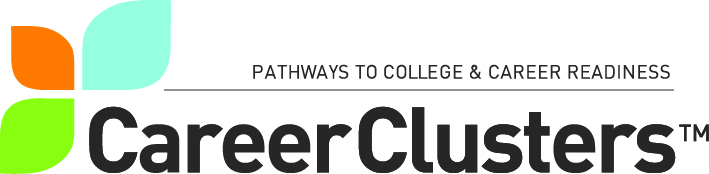 Career Clusters® 101
[Speaker Notes: This presentation will provide a brief overview on the National Career Clusters Framework, including the history, organization, and evolution over time]
What are Career Clusters®?
Career Clusters are groupings of occupations and industries
Represent knowledge and skills demanded by those industries
Used as an organizing tool for curriculum design
Used for career counseling and guidance
Connect to business and industry expectations and priorities
[Speaker Notes: Career Clusters are a framework for Career Technical Education
At the most basic level, they are grouping of the knowledge and skills demanded by industries and occupations – which are then used at the secondary and postsecondary level to organize CTE curriculum
They can also serve as a framework for career counseling and guidance
And provide an avenue to connect business and industry expectations and priorities to CTE instruction]
Career Clusters® Development
First started in 1970’s
Education Focused
Revisited in 1994 part of School to Work Act
Industry Sector Focused
Building Linkages project 
U.S. Department of Education in 1996  that led to 16 Career Clusters
3
[Speaker Notes: The Career Clusters were first conceptualized in the 1970s, with education topics as the organizing principle 
During the 1994 School to Work Act, Career Clusters revisited and reorganized around industry sectors under the auspice of the U.S. Department of Education (USED)
The Building Linkages project, funded by the USED in 1996, led to the 16 Career Clusters we know today]
Career Clusters®
2002 States’ Career Clusters Initiative
Career Clusters Knowledge and Skills were developed to support teaching and learning to industry expectations.
Revised in 2008 and 2012
Foundation of Common Career Technical Core
[Speaker Notes: 2002: Movement led by states to develop a set of supportive tools and resources around the Career Clusters
Around this time, the effort moved to the National Association of State Directors of Career Technical Education Consortium out of the Department of Ed – and became OWNED by the states
Led to development of Knowledge & Skills Statements to support teaching/learning of those industry-led expectations
Revised in 2008 
And again in 2012, where they became part of the process to develop the CCTC]
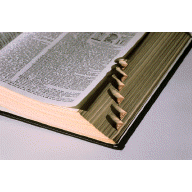 Definitions
Career Cluster®– organizer of knowledge and skills needed by a broad industry

Career Pathway – organizer of knowledge and skills statements shared by professions

Program of Study – sequence of instruction that prepares individuals for careers of their choice
[Speaker Notes: A few key definitions

Career Clusters are expectations set at the industry sector and are therefore quite broad
Within each of the Career Clusters are “Career Pathways,” which go deeper and focus on the knowledge and skills critical for specialized fields within each Cluster
A program of study is the actual sequence of academic/technical courses and experiences that prepare students for the career of their choice. POS should include both secondary and postsecondary courses]
16 Career Clusters®
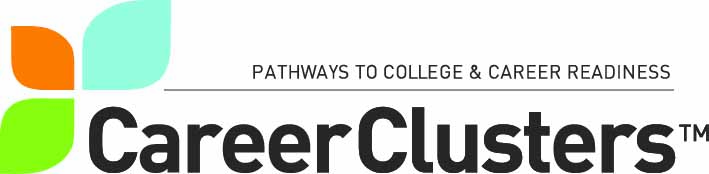 Agriculture, Food & Natural Resources 
Architecture & Construction 
Arts, A/V Technology & Communications 
Business Management & Administration 
Education & Training 
Finance 
Government & Public Administration 
Health Science
Hospitality & Tourism 
Human Services 
Information Technology 
Law, Public Safety, Corrections & Security 
Manufacturing 
Marketing 
Science, Technology, Engineering & Mathematics 
Transportation, Distribution & Logistics
[Speaker Notes: Here are the 16 Career Clusters, covering the full range of the world of work]
Career Pathways
79 Career Pathways
Examples under Agriculture, Food & Natural Resources 
    Food Products & Processing Systems
    Plant Systems
    Animal Systems
    Power, Structural & Technical Systems
    Natural Resources Systems
    Environmental Service Systems
    Agribusiness Systems
[Speaker Notes: Here is an example of a set of pathways under the Ag, Food, Nat Resources Cluster that demonstrate how unique and focused pathways can be– although importantly they are not focused on a particular JOB but rather a field or specialty within the industry Career Cluster.]
Why Career Clusters®?
A vehicle for educational improvement and reform
Tool/Framework for seamless secondary-to-postsecondary transition
Serve as instructional + guidance model
Career Clusters are supported by Carl D. Perkins federal legislation
Available to all states
[Speaker Notes: Why Career Clusters?
First of all, vehicle of education reform 
Provide organizing framework that policymakers, administrators, and classroom teachers can all coalesce around when addressing students’ career readiness 
Help bring secondary & postsecondary together in developing clear course pathways and programs of study
Can serve as a tool for educators and career counselors to work together to support students’ career goals
Also, supported by Carl D Perkins – the federal legislation that supports CTE at the state and local level 
Finally, available and free to all states. Provides a common framework for CTE across nation]
What Career Clusters® DO:
Provide a framework to integrate programs 
Provide a framework for seamless education
Provide MORE career options for learners
Provide a framework for addressing the entire world of work
Provide a picture of how Knowledge and Skills transfer vertically and horizontally
[Speaker Notes: Career Clusters ARE a powerful tool to organize instruction and career development.  Learners start with a broad base of interest as well as knowledge and skills and progress to a more focused area of study.]
What Career Clusters® DON’T Do:
Do not add yet “another thing”
Do not take away current programs
Do not limit state determination of course offerings
Do not take away occupational areas
Do not track learners into a single job
[Speaker Notes: Don’t add another thing or take away from current programs: 
Rather, Career Clusters provide a framework that can be used to strengthen and enhance existing programs – including the processes for developing or selecting courses.
Don’t take away occupation areas and don’t track learners into a single job: 
Rather the goal of Career Clusters is to help prepare learners for careers, NOT just a single entry level job.  
Importantly, they DON’T lock students into a rigid path. 
For one thing, they are broad and emphasize skills common to an entire Career Cluster 
Individuals can move horizontally, vertically, etc.)
Their design encourages career exploration within and across Career Clusters]
More information
www.careertech.org
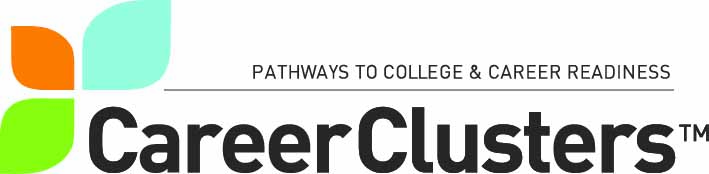 [Speaker Notes: For more information about Career Clusters and the related resources and tools available to support the implementation of them, see www.careertech.org]